SWAN Quarterly Meeting
September 7, 2023
Agenda
Call to Order and Welcome
Public Comment
Approval of June 1, 2023 minutes
Strategic planning process
Overview of SirsiDynix agreement with SWAN
MessageBee future development
EBSCO group-purchase year-3 usage metrics
Announcements & Questions
2
Strategic Planning: Overview of prior processes
Aaron Skog, Executive Director
Overview of strategic planning processes
Plan 2013 - 2015
Plan 2019 - 2023
RFP issued
Selected consultant
“Technology of Practice”
2 Focus groups
Board & SWAN staff 2-day summit
Presentation at Quarterly
RFP issued
Selected consultant
Consulting Within Reach
Discovery phase
Mission, Identity, Vision
Plan presentation to membership
September 8, 2023
4
SWAN Library Services
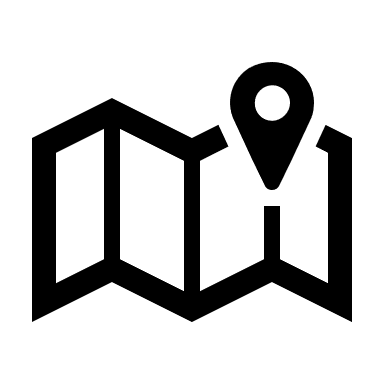 2012 Strategic Planning Process
“Technology of Practice”
2 Focus groups
Focus question:
“As you anticipate the coming 3 years, what accomplishments would you like to see the SWAN Consortium put into place that will support our current and future member libraries?”
Two focus groups, 27 participants
Jim Casey (Oak Lawn)
Tammy Clausen (Berwyn)
Pierre Gregoire (Frankfort)
Karen Keefe (Hinsdale)
Anne Kozak (Thomas Ford)
Doug Losey (Hillside)
Susan McNeil-Marshall (Woodridge)
Andrew Murgas (Matteson)
Cindy Rauch (Homewood)
Shawn Strecker (Elmwood Park)
Stacy Wittmann (Eisenhower)
Rich Wolff (Tinley)
Jeanne Dilger-Hill (LaGrange)
Rick Ashton (Downers)
Dee Brennan (Oak Park)
Jamie Bukovac (Indian Prairie)
Sarah Cottonaro (Stickney-Forest View)
Melissa Gardner (Broadview)
Meg Klinkow Hartmann (South Holland)
Christine Kuhn (Westmont)
Kathy McSwain (Chicago Ridge)
Meg Millen (Flossmoor)
Kathy Parker (Glenwood-Lynwood)
Elaine Savage (Palos Heights)
Kristin Schultz (Bellwood)
Sheila Sosnicki (Palos Park) 
Vickie Totton (Cicero)
September 8, 2023
6
SWAN Library Services
Group 1:  “As you anticipate the coming 3 years, what accomplishments would you like to see the SWAN Consortium put into place that will support our current and future member libraries?”
September 8, 2023
7
SWAN Library Services
Group 2:  “As you anticipate the coming 3 years, what accomplishments would you like to see the SWAN Consortium put into place that will support our current and future member libraries?”
September 8, 2023
8
SWAN Library Services
“Technology of Practice” Board & Staff retreat
Assessing Our Current and Future Environment
Create Our Practical Vision for the Coming 3 Years
Identify the Underlying Contradictions that Block Our Vision
Identifying the major barriers that we will need to address in order move toward our Practical Vision.  In this session the group will identify the key barriers that stand in the way of their vision so that they can move forward with strategic responses.  These barriers provide a doorway of opportunity toward the future.
Develop Our Strategic Directions for the Coming 3 years
Strategic Directions Activity to Further Understand Our Strategic Directions
Using the SMART Framework: Specific Measurable Action-Oriented Realistic and Time Bound
September 8, 2023
9
SWAN Library Services
September 8, 2023
10
SWAN Library Services
September 8, 2023
11
SWAN Library Services
The Underlying Contradictions: “What is blocking SWAN from moving toward our vision?”
September 8, 2023
12
SWAN Library Services
Use technology to provide the best patron experience
Recommend direction for SWAN ILS platform
Utilize new SWAN R&D staffing position to allow SWAN to investigate new features & services
Build a robust infrastructure for integrated access to electronic content, resources, and providers
Create a sustainable model
SWAN will research & analyze the current environment to make recommendations on a new model. We will build a coalition for change across the state.
SWAN will have completed a cost-benefit analysis of member needs resulting in the development & implementation of centralized consortia services.
Create engagement with SWAN: to make all SWAN members fully engaged participants
Encourage library director & administrator participation
Create outreach program
Enhance patrons use of SWAN & support of SWAN
Develop library staff expertise in using SWAN to enhance patron experience
Strategic direction & goals 2013 - 2015
September 8, 2023
13
SWAN Library Services
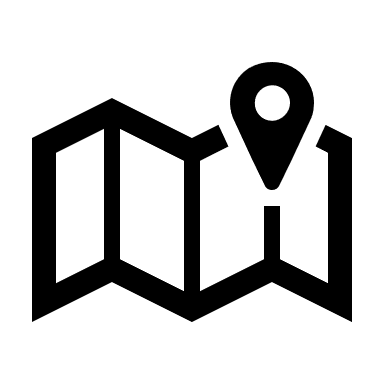 2018 Strategic Planning Process
Board Strategic Planning Committee
Ted Bodewes, Director Thomas Ford Memorial Library
Jamie Bukovac, Director Indian Prairie Public Library District
Julie Milavec, Director Downers Grove Public Library
Aaron Skog, Executive Director SWAN
Issued RFP: April 9, 2018 deadline
Evaluated 12 Proposals: April 20 Committee meeting
Recommendation of Consulting Within Reach (CWR)
14
Consulting Within Reach
Process sequence
September 8, 2023
15
SWAN Library Services
2018 CWR background research
“Many Faces of Digital Visitor and Residents: Facets of Online Engagement” OCLC report 2017
Lorcan Dempsey blog article series on “Power of Consortia”
Communication in Library Consortia
U.S. Library Consortia: A Snapshot of Priorities & Perspectives
Perceptions 2017: An International Survey of Library Automation
Library Systems Report 2017: Competing visions for technology, openness, and workflow
Library Systems Report: Operationalizing innovation
Chicago Tribune articles
Consultant was provided
Bylaws
Membership
Budget
Fee formula committee recommendation
Financial stability plan 2018
History of SWAN
Strategic plan
ILS Committee report & recommendation
White paper on “New 19” joining SWAN
SWAN executive director reports April 2017, May 2017, June 2017, April 2018
CWR discovery interviews phase
12 library directors interviewed
Includes 7 SWAN board representatives
6 SWAN staff interviewed
8 external interviews
RAILS
ALA Center for Future of Libraries
Dominican University Library School
EBSCO
SirsiDynix
OCLC
Old Colony Network
NOBLE
2 town hall meetings: Oak Brook Public Library & Tinley Park Public Library
15 attended Oak Brook
1 SWAN staff meeting
Membership survey
Interviews: representation & region
Membership interviews
External interviews
2018 Strategic Planning Activity
21
Consulting Within Reach (CWR) plan overview
Strategic plan is intended as a guide for the SWAN Board and Executive Director over the five years between 2019 – 2023. The tactical plan will be updated each year.
Identity: Defines how decisions are made
Mission: Defines the problem in society the organization is trying to solve
Vision: What is the organization’s solution?
Purposes of this Strategic Plan
Sets high level strategic objectives (where you are trying to go)
Articulates the underlying rationale (why you are trying to go there)
Establishes agreed upon markers (how you will know you are making progress)
Provides guiding principles for execution (what is the right path)
22
CWR assessment phase: four clarification issues
Identity: How do you make decisions? 
Direct Democracy vs. Representative Democracy 
Member-centric vs. Mission-centric
Mission: What is the problem you are trying to solve?
3. “Public Utility” problem vs. “Climate Change” problem
Vision: What does your solution look like?
4. Software as End Product vs. Software as Transformative Platform
CWR presentation to SWAN Board: assessment (89 slides)
Identity, Mission, Vision
Identity
SWAN provides resources and services to member libraries and the constituencies they serve and is governed as a representative democracy of elected Board members who represent the entire membership. Decision making is driven on the patron experience, patron rights, and security.
Mission Statement
SWAN seeks to improve patron ease of access to information, resources, and services through serving our member libraries. SWAN is dedicated to supporting our community of member libraries by sharing resources, technology, and encouraging individual and collective growth.
Vision Statement
SWAN sets the standard of excellence for member and patron experience. We are the catalyst in creating and nurturing an ecosystem of ingenuity and collaboration. We engage in open dialogue with our membership and use purposeful communication in our community. We utilize careful planning of our key resources and are ready to seize opportunities as they arise.
24
2018 Strategic Planning Activity
September 8, 2023
25
SWAN Library Services
Develop a Shared and Accurate Diagnosis of Member Dissatisfaction Around the Existing ILS and OPAC (Staff Interface and Online Catalog)
Deliver on the Solutions that Can Be Readily Implemented, While Focusing on Long Term Solutions
Reconstitute as a Mission Driven 501c3 with Clear Representative Governance Practices
Increase Presence of the Patron Perspective
Strengthen the Collective Identity
Seek External Funding Options to Support the Research & Development Initiatives of SWAN
6 Objectives of Plan 2019 - 2023
Each of the objectives has
Rationale
Markers
Guiding principles
September 8, 2023
26
SWAN Library Services
Objective 1: Develop a Shared and Accurate Diagnosis of Member Dissatisfaction Around the Existing ILS and OPAC (Staff Interface and Online Catalog)
Report divided into two parts: 
Part 1 is the "Issues Identified, Responsibility, Corrective Action, and Strategic Direction“
Part 2 is an overview of the research activities of the Task Force which gathered information directly from library staff using SWAN's software, e.g. Enterprise, WorkFlows, Analytics, etc.
The report identifies 5 important issues, and in its conclusion makes some "big picture" recommendations for SWAN and its libraries to focus on over the next few years. 

Holds
New OPAC & desired features
Acquisitions processing & BLUEcloud Acquisitions
Reports & statistical analysis
Support, Communications, documentation, & training
Formed Clarity Task Force April 2019
Kerry Halter, Technical Services Manager, Batavia Public Library District
Kristina Howard, Adult Services Manager, Tinley Park Public Library
Michelle Kurczak, Head of Youth and Teen Services, Messenger Public Library of North Aurora
Amy Prechel, Head of Access Services, Downers Grove Public Library
Angela Romano, Fiction and Reference Librarian, Oak Lawn Public Library
Ahren Sievers, Technology Librarian, Elmwood Park Public Library
Colleen White, Cataloging Librarian, Oak Park Public Library
Report issued November 2019
Membership presentation December 5, 2019
SWAN Shared Diagnosis: Clarity Task Force report
September 8, 2023
27
SWAN Library Services
Strategic planning process
Questions & discussion about next planning process
September 8, 2023
28
SWAN Library Services
SirsiDynix & SWAN agreement
SWAN Membership includes
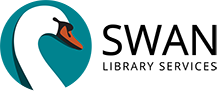 Library Services Platform
SWAN Provided Services
Aspen Discovery
BLUEcloud Analytics
BLUEcloud Commerce
BLUEcloud Mobile
BLUEcloud Staff
EBSCO Discovery Service
eResource Central
MobileStaff
EBSCO Novelist Select
Eduserv OpenAthens
OCLC WorldCat Discovery, ILL
Symphony ILS
Symphony Web Services
Symphony WorkFlows
Unique Management MessageBee
Virtual Private Network
30
SWAN Library Services
9/8/2023
2012: Board appoints ILS Committee#1 goal of strategic plan 2013 – 2015: Recommend direction for SWAN ILS platform
Phase 1: Request for Info
Phase 2: Official RFP
Hired consultant for RFP
Visited vendors ALA Conference 2013 Chicago
Issued RFP July 2013
5 proposals received
Sierra, Innovative Interfaces Inc.
Virtua, VTLS
Polaris, Polaris
Symphony, SirsiDynix
Evergreen (open-source), Equinox Software
Scored proposals
Customers interviewed
Software demonstrations for all member libraries
7 Library staff task force formed & attended demos
Final recommendation from ILS Committee after round 2 scoring
ILS Committee
Formed November 2012
Board rep co-chair with SWAN Executive Director
4 library staff (circulation manager, technology librarian, assistant director), 1 library director, 3 SWAN staff
Conducted research & issued membership survey
Sierra, Innovative Interfaces Inc.
Virtua, VTLS
Polaris, Polaris
Alma, ExLibris
WorldShare, OCLC
Symphony, SirsiDynix
Evergreen (open-source), Equinox Software
Koha (open-source), ByWater Solutions
Kuali OLE (open-source)
Contract negotiations with SWAN’s hired consultant, Board president, Executive Director, & SirsiDynix reps
Agreement set total price
No maintenance increases for 5 years
Added 19 riders/schedules to agreement
Defined add-on costs & migration fees for new libraries
5-year contract: 2015 - 2019
September 8, 2023
33
SWAN Library Services
E-content integration with SirsiDynix
BLUEcloud eResource Central
eBooks appearing in catalog via API
Discontinued batch loading MARC data 
Enterprise profiles per library
Enterprise + EBSCO Discovery search integration & OpenAthens remote authentication
Keyword search of subscription research databases
Single authentication against ILS account
2013-2015 Strategic Goal: “Build a robust infrastructure for integrated access to electronic content, resources, and providers”
September 8, 2023
34
SWAN Library Services
Agreement extended 5 years: 2020-2024
Escalation 0% years 1 - 8
Set escalation 1.9% years 9 & 10
Set price for SaaS hosting option
Add-on libraries set cost continues
Option to remove
Enterprise $58K
SMS notification service $13K
eResource Central $25K
BLUEcloud Mobile $72K
Current 2023 total $442K
Support Center Cases
253 opened & closed in 2021
175 opened & closed in 2022
Library Relations Manager: monthly meetings
Escalate cases, resolve issues
SureSailing: monthly SirsiDynix consulting meeting with SWAN staff
Platinum Premier: consulting hours replenish annually
SWAN & SirsiDynix support structure
September 8, 2023
36
SWAN Library Services
SWAN & SirsiDynix support structure
September 8, 2023
37
SWAN Library Services
SWAN growth: add-on libraries 2016 - 2023
Lansing Public Library
Franklin Park Public Library
Batavia Public Library District
Oak Brook Public Library
Bensenville Community Public Library District
Bensenville Elementary School District #2
Saint Charles Public Library District
Bloomingdale Public Library
Carol Stream Public Library
Sugar Grove Public Library District
Geneva Public Library District
Theosophical Society in America
Glen Ellyn Public Library
Town and Country Public Library District
Itasca Community Library
Villa Park Public Library
Kaneville Public Library District
West Chicago Public Library District
Messenger Public Library of North Aurora
Wheaton Academy
National University of Health Sciences
Wood Dale Public Library District
Green Hills Public Library District
Glenside Public Library District
Roselle Public Library District
Warrenville Public Library District
Addison Public Library
September 8, 2023
38
SWAN Library Services
SWAN & SirsiDynix feedback structure
Annual Executive Survey (NPS: net promoter score)
Strategic Partner Program (SPP): utilizes project/product feedback via Basecamp 
Monthly BLUEcloud sprints
COSUGI: Customers of SirsiDynix User Group, Inc.
Annual meetings
Customer Q&A with SirsiDynix leadership
Consortia Special Interest Group
Annual meetings
Attended by SirsiDynix CEO & chief officers, managers
September 8, 2023
39
SWAN Library Services
BLUEcloud Central & BLUEcloud Staff
BLUEcloud “Central” deployed as 2015 go-live requirement
BLUEcloud “Staff” releases (no additional SWAN cost)
Monthly & globally
SWAN BLUEcloud R&D team formed as part of Clarity Task Force
Circulation Advisory evaluation of BLUEcloud Circulation
SirsiDynix monthly sprint meeting with SAPLN & SWAN
Usability tests
BLUEcloud Acquisitions currently used by
Glenside
Roselle
Warrenville
September 8, 2023
SWAN Library Services
41
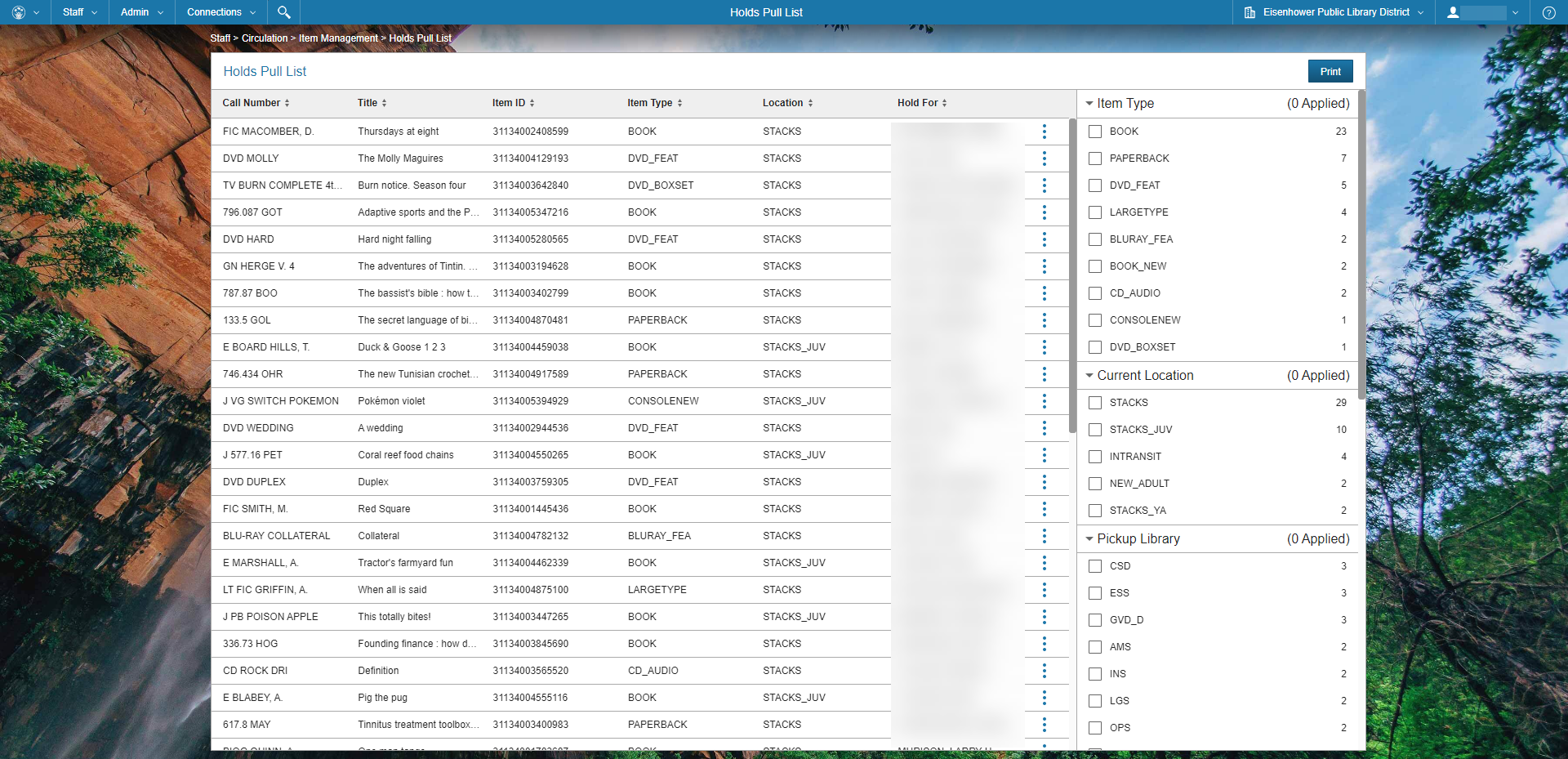 September 8, 2023
42
SWAN Library Services
BLUEcloud Circulation evaluation
BLUEcloud Circulation is a web-based tool that covers very basic circulation tasks
SWAN conducted a study with a small team of SWAN members to identify key functionality that needs to be developed in BLUEcloud Circulation
Findings are shared with SirsiDynix through their Strategic Partnership Program (SPP)
2022 Expo panel session “BLUEcloud Circulation: Lessons from the Field”
43
SWAN Library Services
9/8/2023
SirsiDynix Executive Survey: December 2022
Considering your overall experience with SirsiDynix, how well do SirsiDynix products meet the needs of your library? 6/10
What do you like about your experience with SirsiDynix?
The company’s support team, project management, and consulting continue to be standouts. The LRM assigned to SWAN, Nicole Romyak, has been great. 
This is the third year of our five-year extension of the agreement with SirsiDynix. The negotiated agreement allows SWAN to remove specific SirsiDynix services if we at some point find that we need to do so. The suite of library software and services SirsiDynix provides has allowed SWAN to provide its libraries with a comprehensive solution for its operations. That said, SWAN has had to move away from some of the solutions SirsiDynix provides in favor of ones that match our complex needs. SWAN has moved away from Enterprise in favor of Aspen Discovery, and we discontinued SVA for phone notifications for MessageBee from Unique Management. We are now in the process of migrating our notifications for email and SMS away from SirsiDynix into MessageBee. This means we will drop from the SirsiDynix maintenance the $13,000 SMS package.
SirsiDynix Executive Survey: December 2022
How could SirsiDynix better meet your needs?
SWAN is working closely with the BLUEcloud SPP to ensure its circulation functions are prioritized. There is an aspect to being involved now with the SirsiDynix developers sprint meetings of “seeing the sausage being made” which is good but also bad, with the bad being software development is not often pretty or smooth. … While understanding the sprint process of product functionality review can be helpful, it highlights lack of progress and some concern over development team confidence in demonstrating their own product. 
SWAN has submitted through the SPP enhancements and usability requests which are requirements before we can adopt BLUEcloud Circulation other than as a R&D activity for a select set of our members. Performance is a major barrier in adoption. 
SWAN will likely undertake a strategic planning process in 2023, so I would anticipate some discussion about the SirsiDynix agreement and if SWAN should take some step like an environmental scan to see if there should be an RFP in the near future.
Questions & Discussion
September 8, 2023
46
SWAN Library Services
MessageBee for SWAN
Scott Brandwein, SWAN Assistant Director
September 8, 2023
47
SWAN Library Services
“Phase 2” Development
September 8, 2023
48
SWAN Library Services
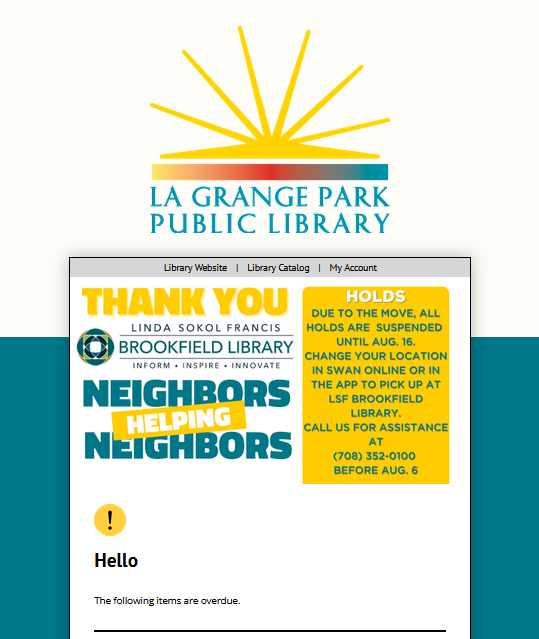 SWAN Expo Showcase
Slides for all Expo sessions available on the SWAN Support Site.
SWAN Expo Presentation Archive
September 8, 2023
49
SWAN Library Services
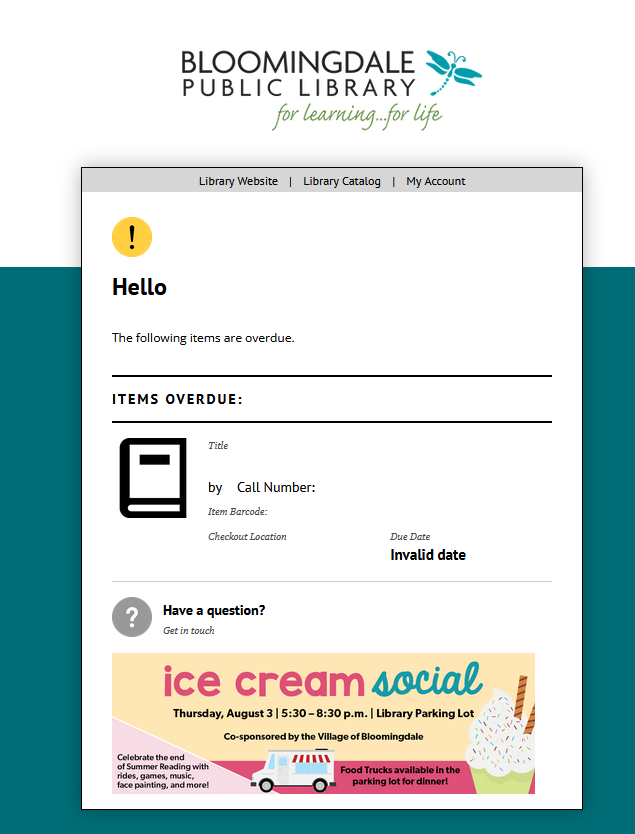 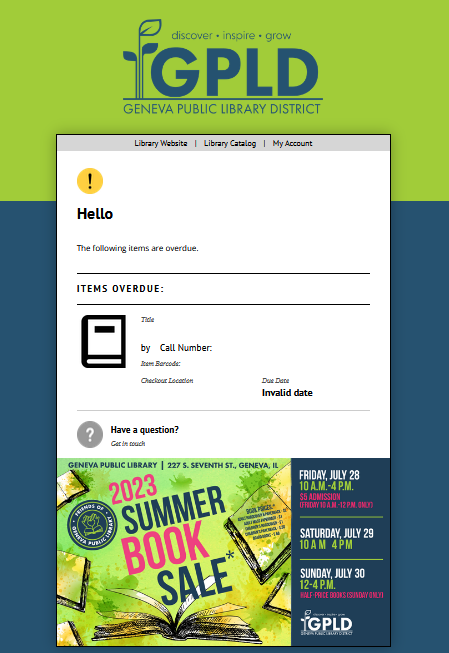 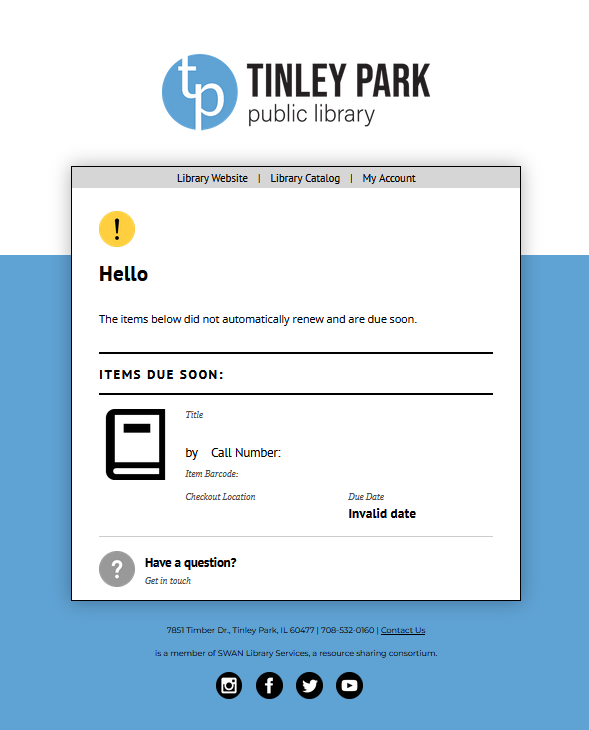 September 8, 2023
51
SWAN Library Services
Up Next…
September 8, 2023
52
SWAN Library Services
EBSCO usage statistics
Olivia Montolin, E-Resources Consultant
September 8, 2023
53
SWAN Library Services
EBSCO Database Usage
Database usage saw a 32% increase in Year 3, with an overall increase of 51% from Year 1
Use of research and niche databases is growing
Academic Search Premier and Complete 23% overall usage
"Big deal" allows access to more databases for about the cost of Novelist, Consumer Reports
September 8, 2023
54
SWAN Library Services
EBSCO Database Cost-Per-Use
Cost per use continues to go down
Year 1 = $1.65
95 libraries
Year 2 = $1.09
84 libraries
Year 3 = $0.84
84 libraries
September 8, 2023
55
SWAN Library Services
EBSCO Year 5 Renewal
Conversations with RAILS & EBSCO will start in the coming months
In Year 3, EBSCO proposed opted out libraries requesting to rejoin must do so at the full RAILS package B price.
Anticipate pricing will be available by February 2024
September 8, 2023
56
SWAN Library Services
Announcements & Questions
Jennifer Cottrill, SWAN Board President
Library Director Midlothian Public Library
57